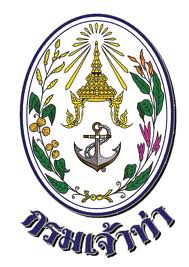 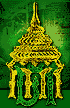 สัมมนาปฏิบัติการการเตรียมความพร้อมผู้ประกอบการการขนส่งต่อเนื่องหลายรูปแบบเพื่อเข้าสู่ AEC 2015
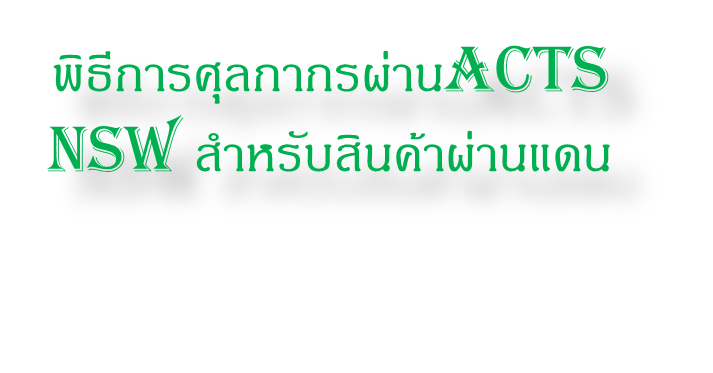 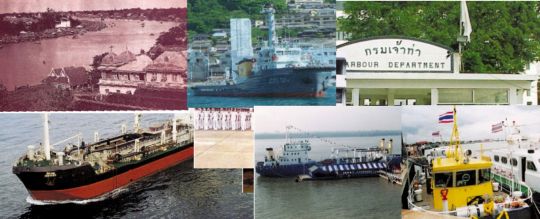 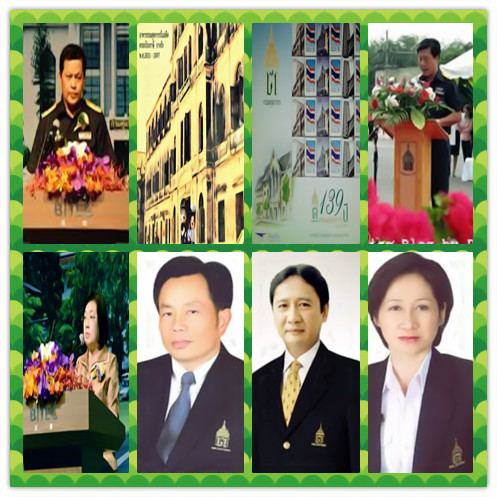 การดำเนินการพิธีการ ACTS ผ่าน National Single Window (NSW)
สำหรับสินค้าข้ามแดน ผ่านแดน และแนวทางการปรับปรุง        พิธีการศุลกากรสำหรับการขนส่งต่อเนื่องหลายรูปแบบ
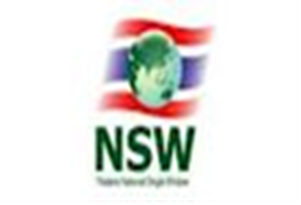 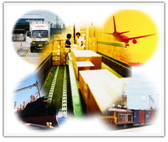 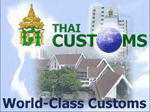 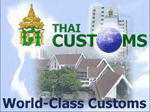 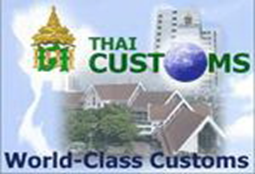 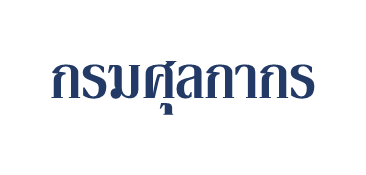 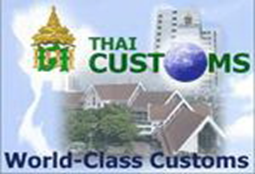 ผอ. ชัยวิทย์ วรคุณพินิจ
  นิติกรชำนาญการพิเศษ
บรรยาย โดย
และ
นางสาวอรอนงค์ กมลเวชช นิลธจิตรัตน์   
 นิติกรชำนาญการ
ผู้ร่วมบรรยาย
สำนักกฎหมาย 
  ส่วนกฎหมายต่างประเทศ
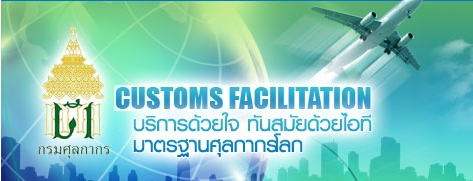 ASEAN Customs Transit System (ACTS) Software Application
traders can use the ACTS ผู้ประกอบการสามารถใช้ACTS  ได้โดย
เพื่อให้สามารถเชื่อมต่อกับACTSได้ผู้ประกอบการต้องใช้วิธีการแลกเปลี่ยนข้อมูลทางอิเล็กทรอนิกส์ในขั้นตอนต่างๆ
ในกระบวนการผ่านแดนซึ่งต้องดำเนินการติดต่อกับศุลกากร
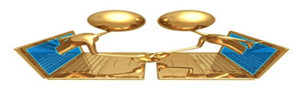 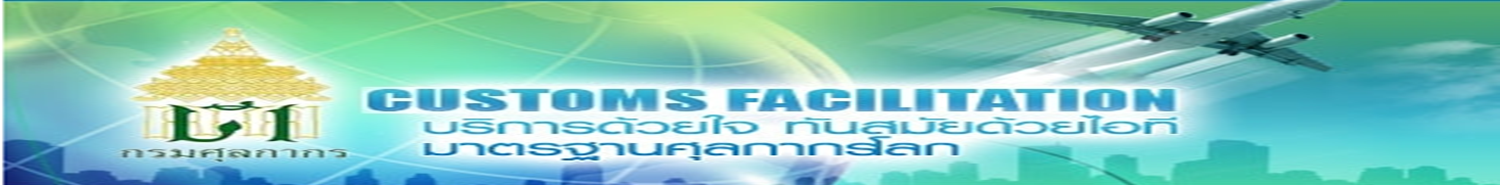 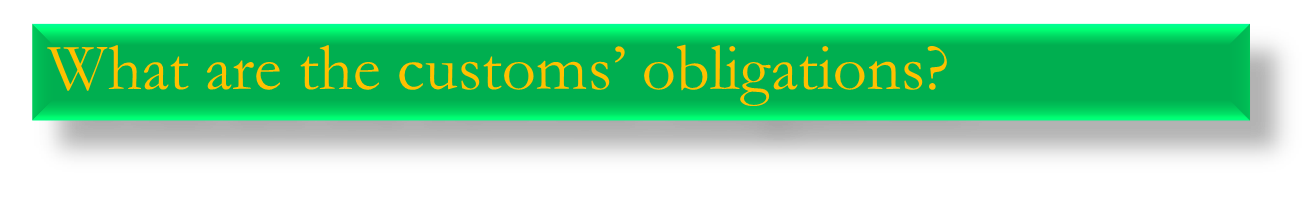 ติดตั้งฐานข้อมูลคอมพิวเตอร์หรือปรับสิ่งต่างๆที่เป็นอยู่ให้สะดวกมากข้นเพื่อตอบสนองความต้องการเฉพาะในกิจกรรมผ่านแดนด้วยการเชื่อมโยงเครือข่ายทางคอมพิวเตอร์ และบูรณาการฐานข้อมูลให้เป็นมาตรฐานเดียวกัน 
พัฒนามาตรการATCS ทั้งในกระบวนการของการดำเนินการและบริหารความเสี่ยงของพิธีการผ่านแดนศุลกากรให้คำแนะนำอบรมให้กับtrader และ customs officer
ดำเนินการให้มีการให้ข้อมูลหรือการแจ้งข้อมูลรายการสำคัญ และรายละเอียดต่างๆ ในระบวนการผ่านแดนยังประเทศต้นทางไปยังประเทศปลายทาง
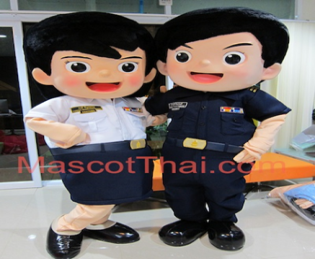 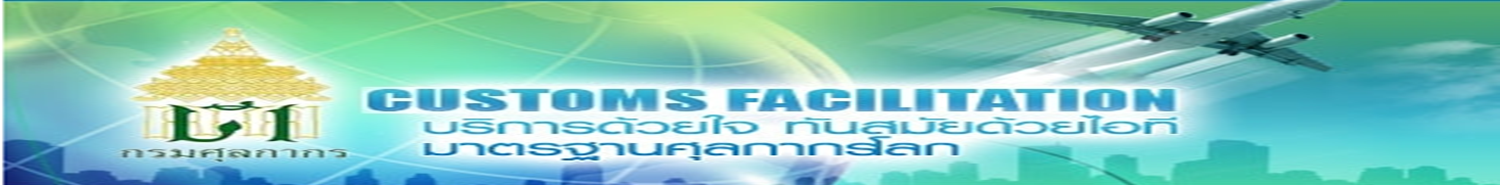 What are the customs’ obligations?
กำหนดให้มีแบบฟอร์มมาตรฐานเดียวกันสำหรับการประกอบพิธีการศุลกากรผ่านแดนในรูปแบบ TRANSACTION ต่างๆ ที่ cover กระบวนการผ่านแดนศุลกากรตั้งแต่การขนส่งสินค้าจากประเทศต้นทางมายังประเทศปลายทางโดยการแจ้งข้อมูลสินค้าทางผ่านแต่ละจุด เป็นทอดๆบันทึกการเข้าออกเป็นทอดๆตั้งแต่จากประเทศต้นทางและexamination fiscal ก่อนปล่อยสินค้าไปยังประเทศปลายทาง
ให้มีการทำใบขนผ่านแดนบนระบบอิเล็กทรอนิกส์ (ACTS)
บันทึกการมาถึงล่วงหน้า /ประเทศถูกผ่านใช้แบบบันทึกการผ่านแดนล่วงหน้า
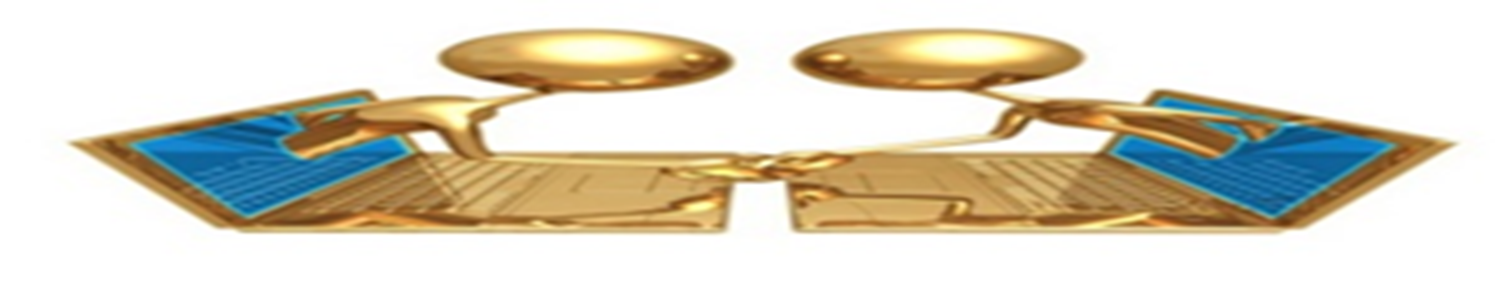 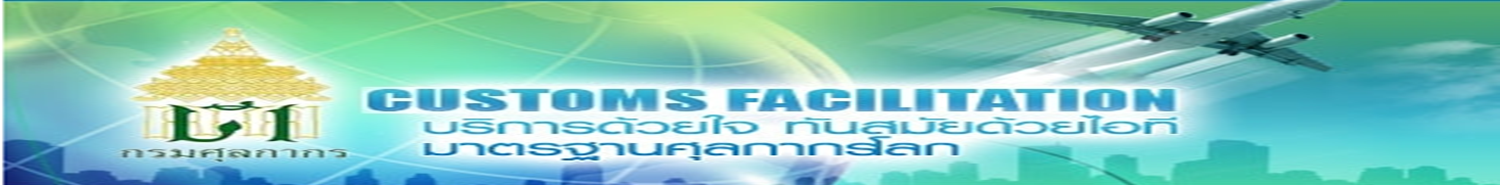 OPERATION ASEAN Customs Transit Process
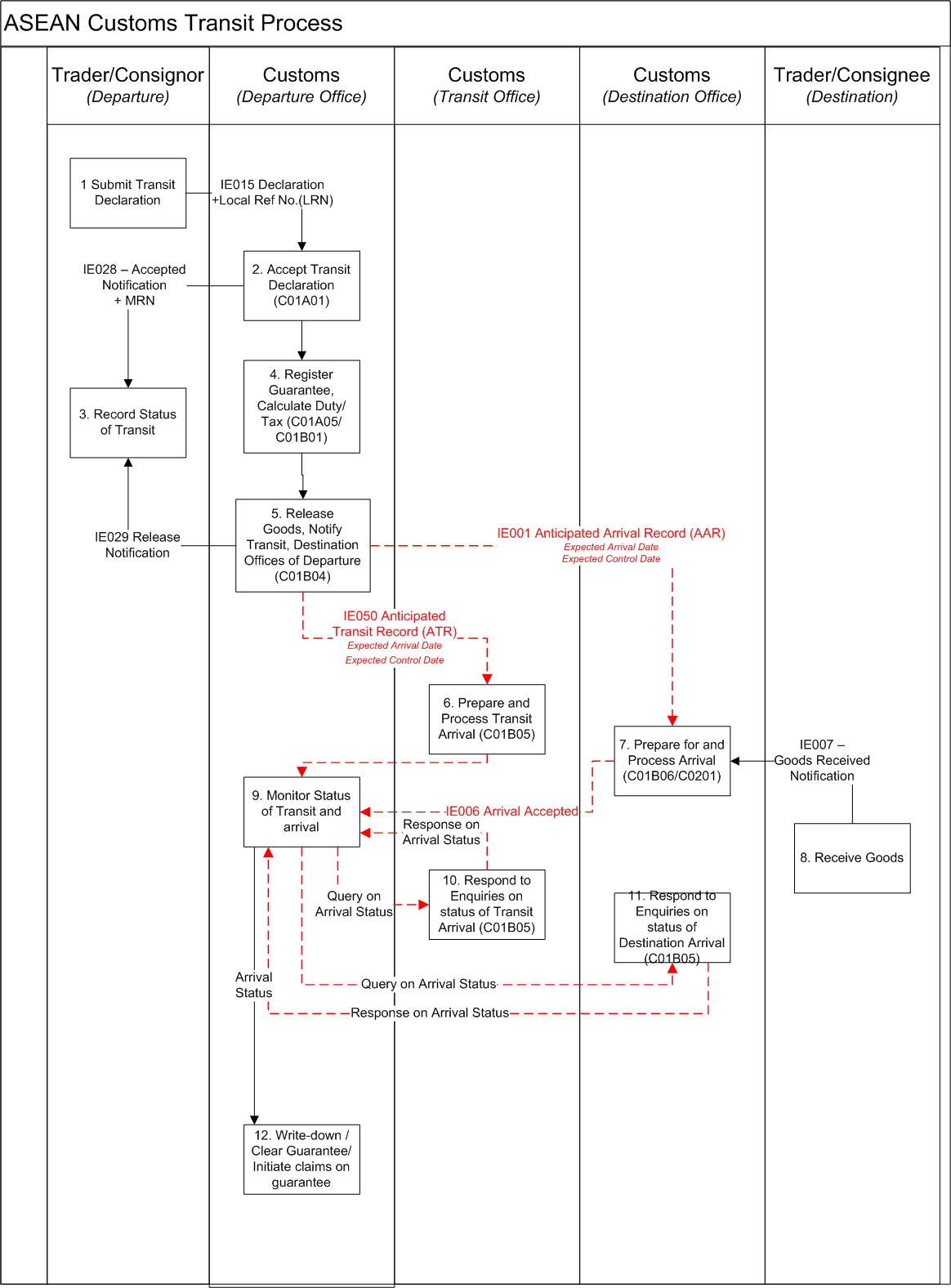 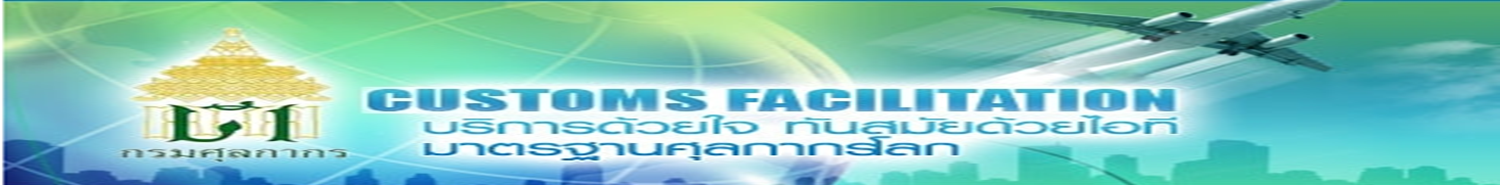 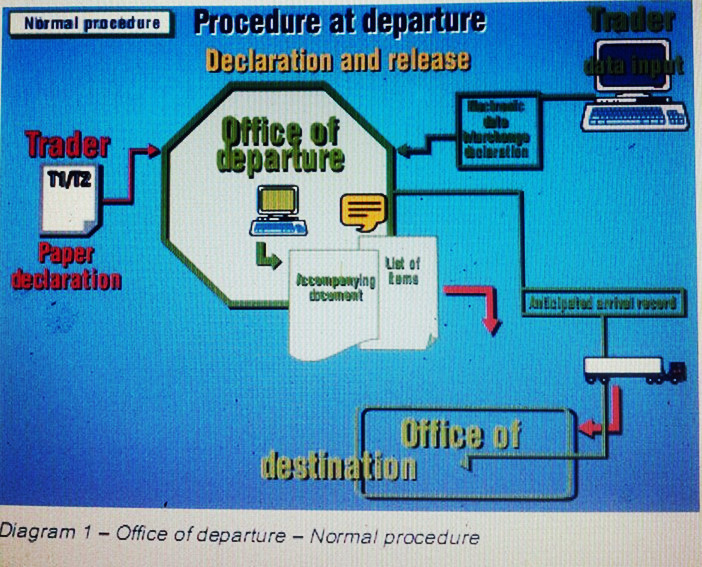 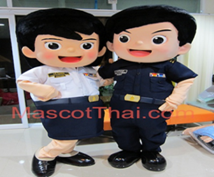 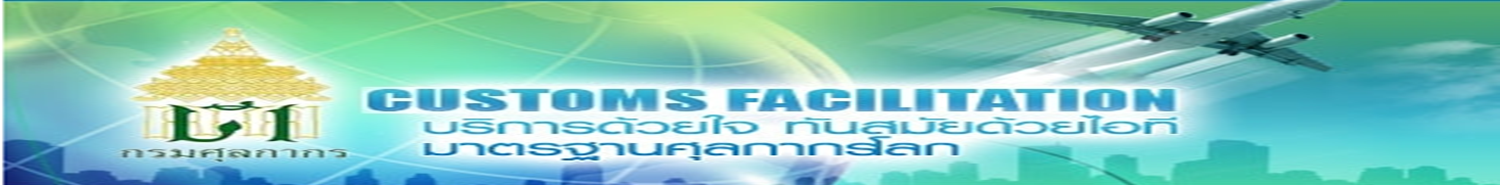 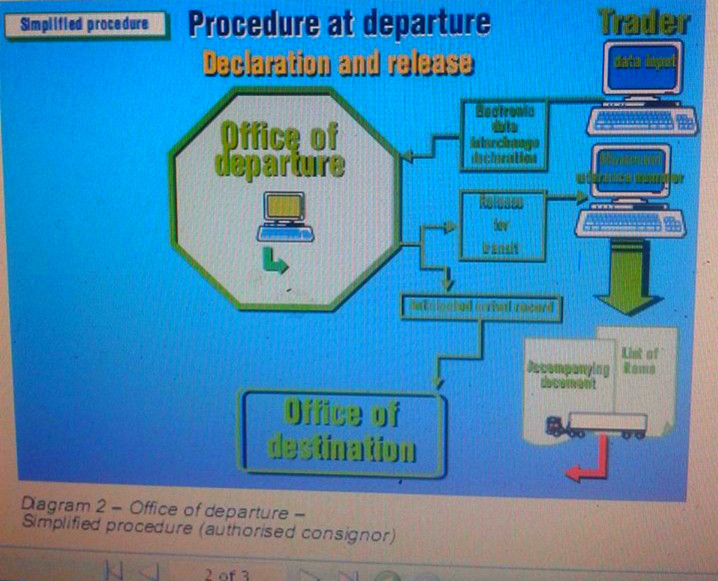 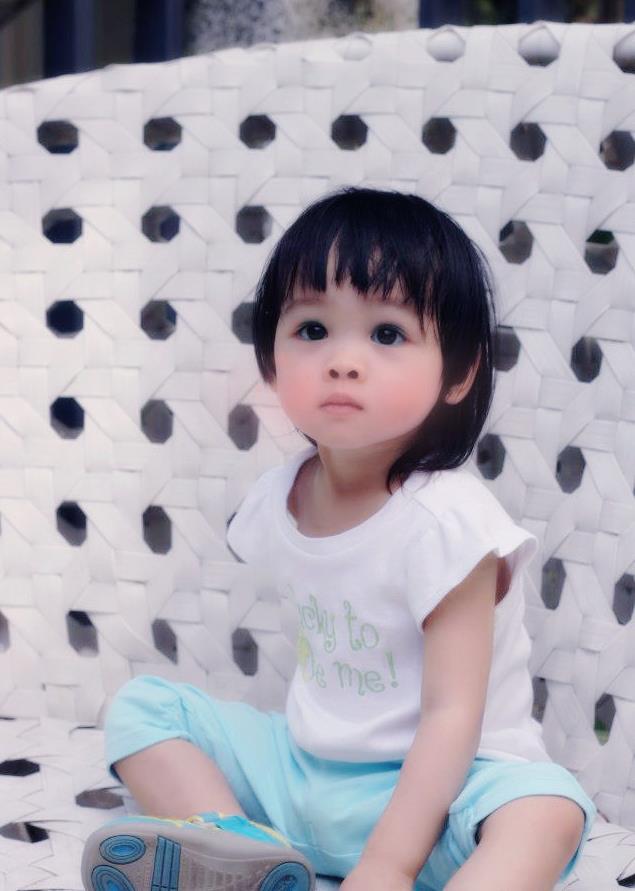 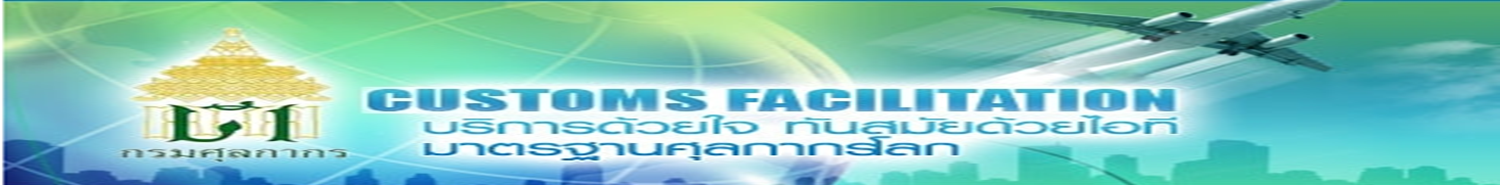 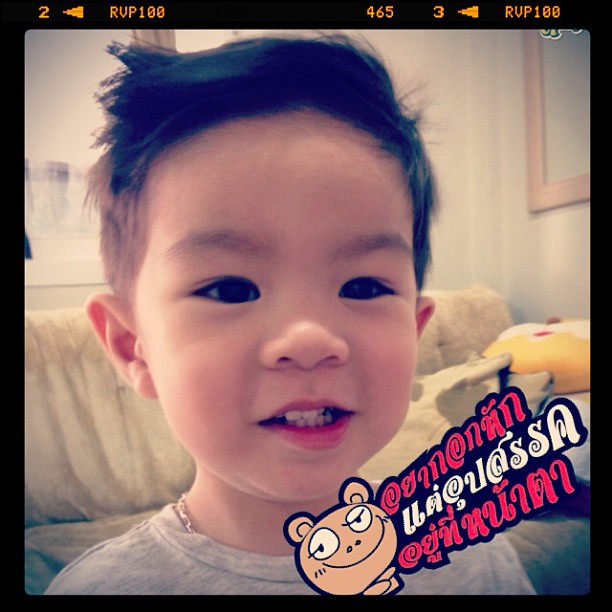 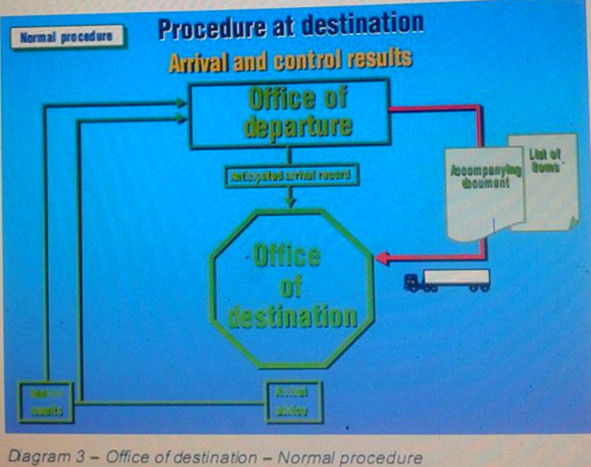 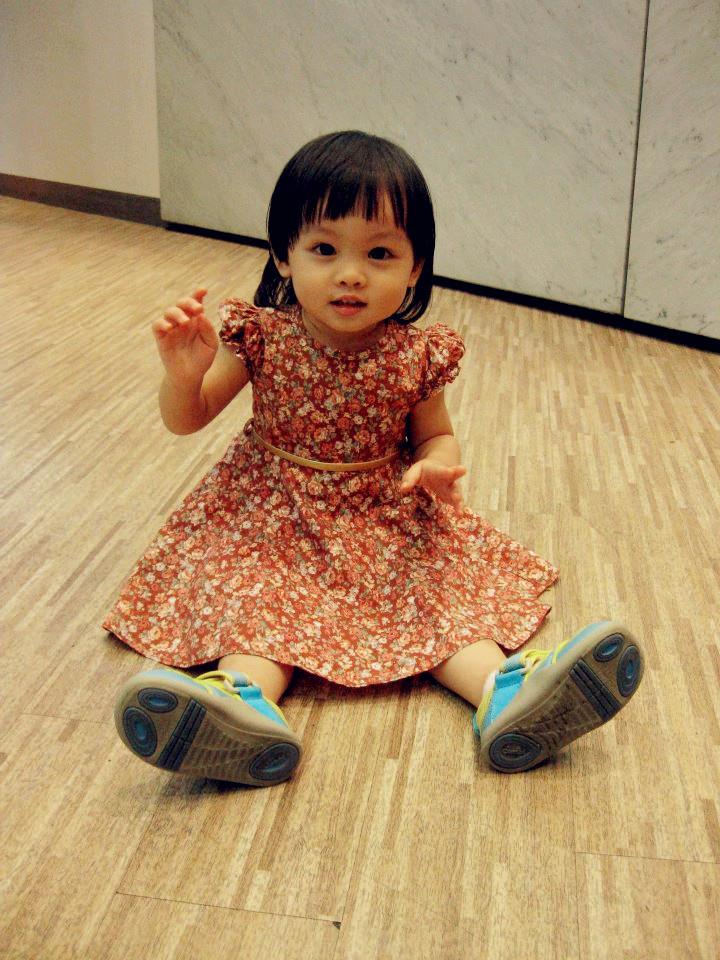 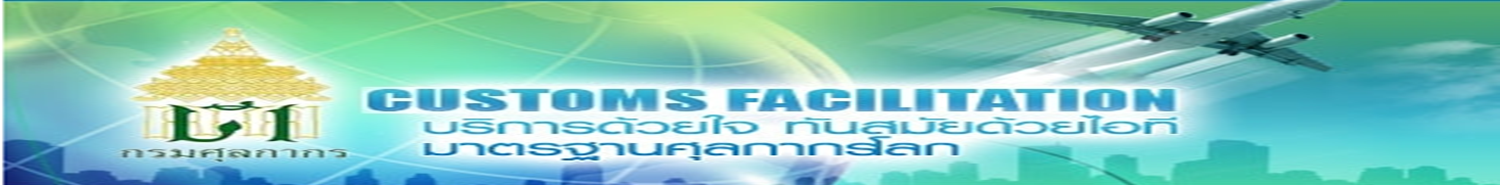 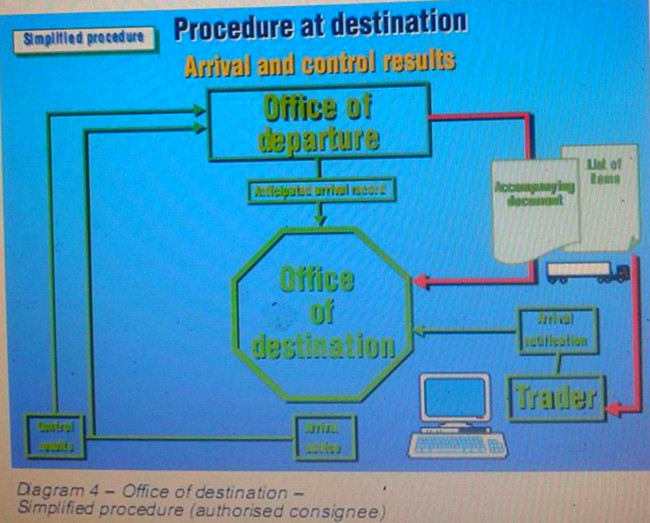 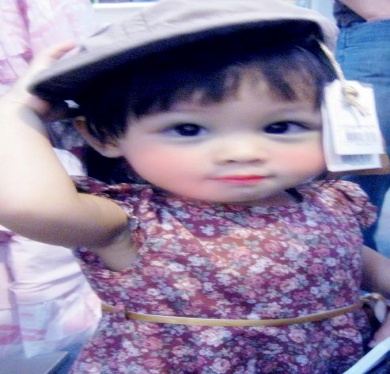 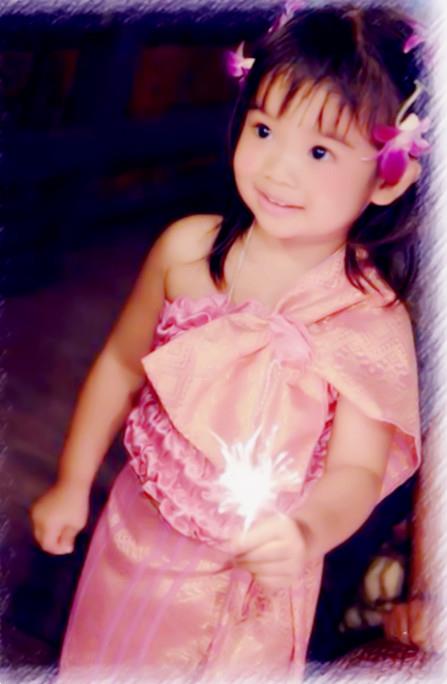